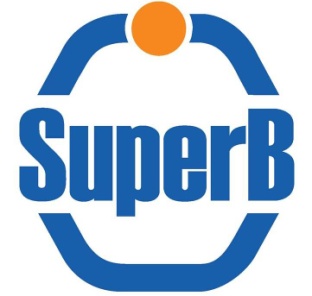 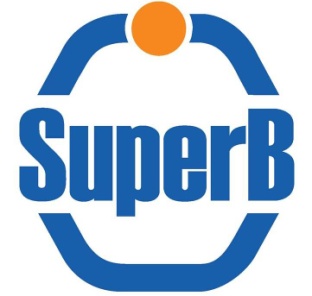 The SuperB Project
A major new 
particle physics centre
Fergus Wilson, RAL/STFC
On behalf of the SuperB Project
STORI 2011, October 11th 2011
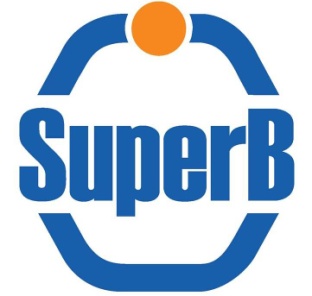 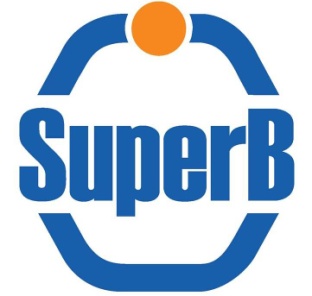 Outline
Key Features
Tour of SuperB Physics
Accelerator Design Status
Detector Design Status
Project Funding
Latest News
Conclusion and Outlook
11th October 2011
Fergus Wilson, STFC/RAL
2
Key Features
New European Accelerator Facility to be sited in Italy, ready by ~2016
At Υ(4S), 6.7 GeV positrons on 4.18 GeV electrons, 1.3 km circumference
Υ(4S) decays primarily to B-meson pairs.
High Luminosity (100 x current records)
≥1036 cm-2 s-1 : 15 ab-1/year rising to 40 ab-1/year in later years
1 ab-1 => 1 billion B-meson pairs, 1 billion D-mesons and 1 billion tau pairs
75 ab-1 by ~2022
Polarization
60%-85% polarization of electron beam
Improves physics reach by factor of 2 in some regions
ψ(3770) to ϒ(5S) and beyond
Can scan a large energy range.
Charm Threshold Running
~4 months running at 1035 cm-2 s-1 equivalent to 20 x future BES-III dataset.
Light Source
30 x brighter than ESRF or Diamond Light Source.
Computing
On the scale of a non-upgraded LHC experiment.
11th October 2011
Fergus Wilson, STFC/RAL
3
SuperB Physics Goals – Executive Summary
Identify the flavour structure of New Physics.
Sensitive to New Physics through flavour properties; CP Violation asymmetries in B and D decays; and rare decays.
Probe New Physics scales up to 10-100 TeV through indirect measurements.
Different New Physics models predict a different hierarchy of results => multiple measurements needed.
Search in both the quark and lepton sectors.
Golden Channels (good SM prediction + good experimental resolution) e.g. inclusive b→sγ, B→Kυυ, B→τυ, τ→μυυ
Physics capabilities published in arXiv:1008.1541 and arXiv:1109.5028
11th October 2011
Fergus Wilson, STFC/RAL
4
[Speaker Notes: Dark Matter : DM -> gamma x, e+ X; excess of gammas and positrons seen by EGRET,PAMELA. DM decay ok if lifetime > 10^17 secs but best signal if mass > 300 gev.]
Higgs / SUSY after Summer 2011
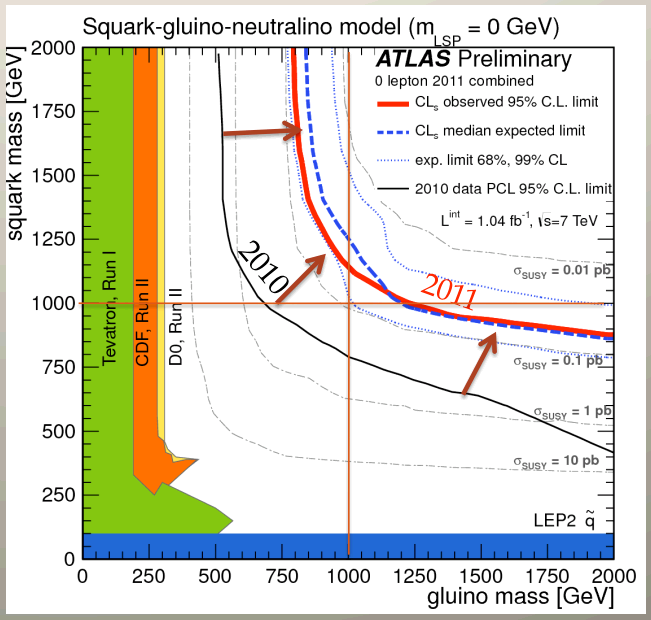 Low Mass Higgs: compatible with Standard Model and SUSY

High Mass Higgs or no Higgs: need to probe higher mass scales.

“Trivial” SUSY is looking increasingly unlikely – need to probe more parameters
11th October 2011
Fergus Wilson, STFC/RAL
5
The SuperB data sample
ϒ(4S) region:
75ab−1 at the Υ(4S)
Also run above / below the Υ(4S)
~75x109 B, D and τ pairs
ψ(3770) region:
~150 fb−1 per month at threshold running
Also run at nearby resonances
~2 x 109 D pairs
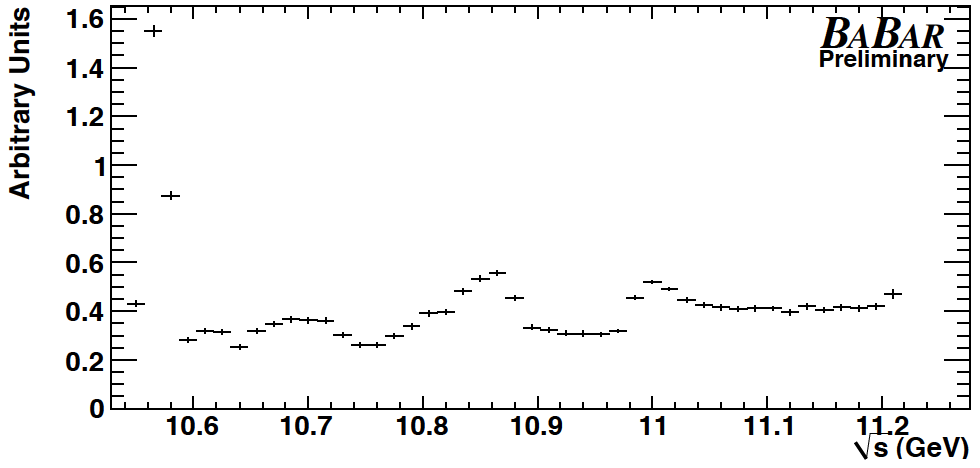 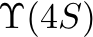 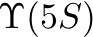 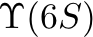 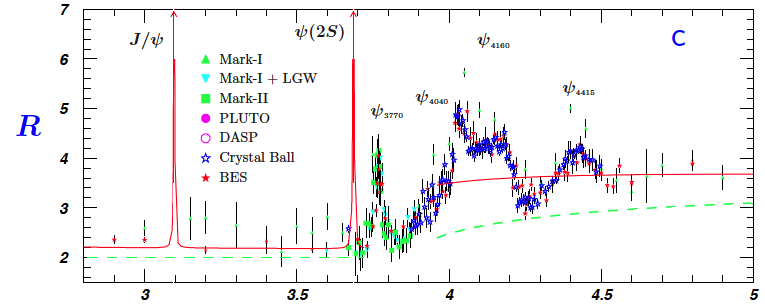 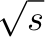 11th October 2011
Fergus Wilson, STFC/RAL
6
Physics: What will the CKM matrix look like in 2022?
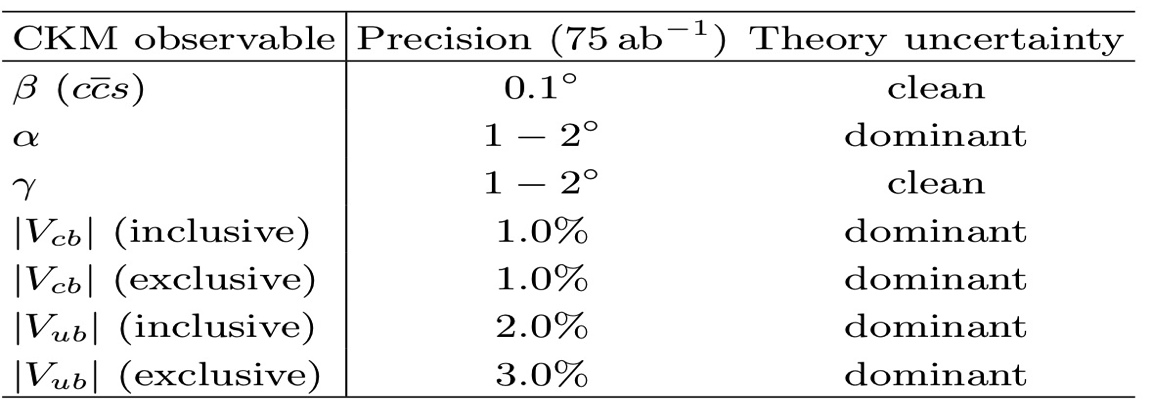 11th October 2011
Fergus Wilson, STFC/RAL
7
Physics: Interplay – The Golden Matrix
Combine measurements to elucidate structure of new physics.
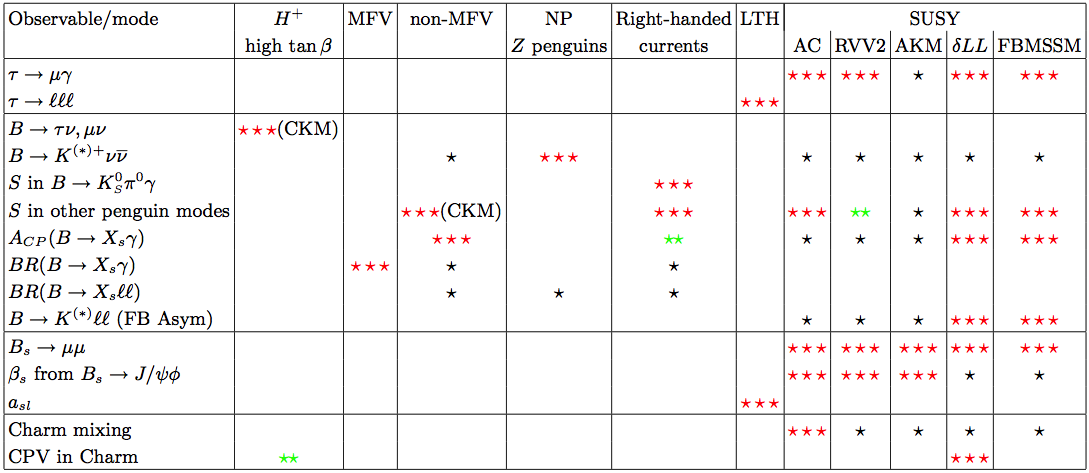 ✓

✓
✓

✓

✓

✓

✓

✓

✓


✓




✓
✓

✓
✓= SuperB can measure these modes
More information on the golden matrix can be found in arXiv:1008.1541, arXiv:0909.1333, and arXiv:0810.1312.
11th October 2011
Fergus Wilson, STFC/RAL
8
Physics: Overlap with the LHC
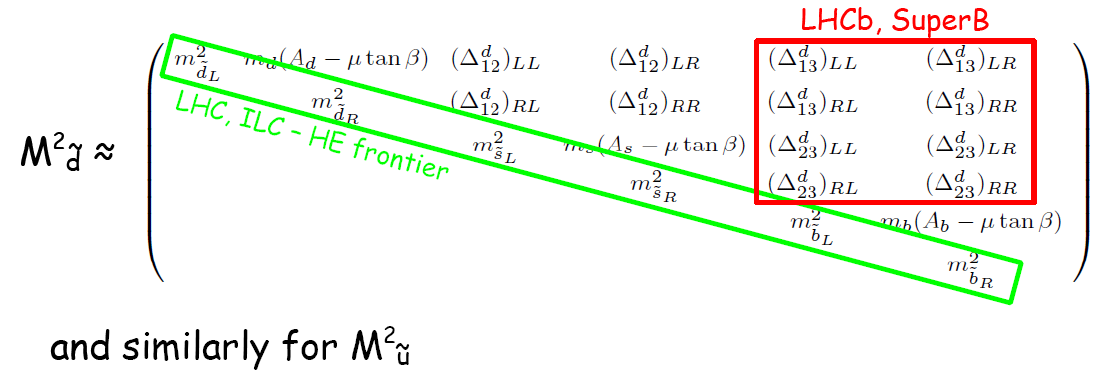 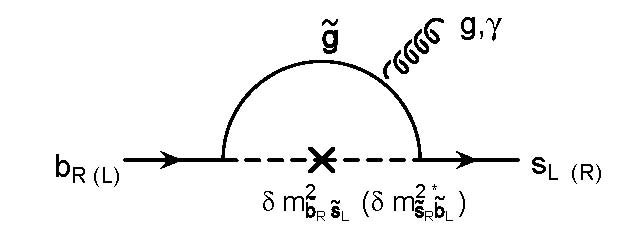 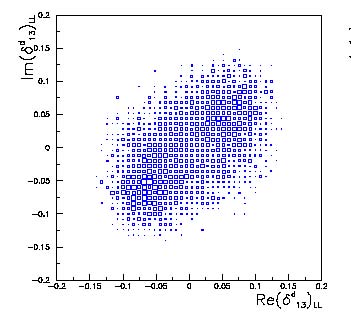 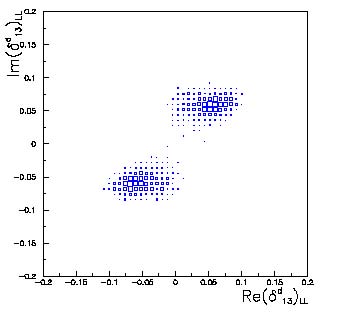 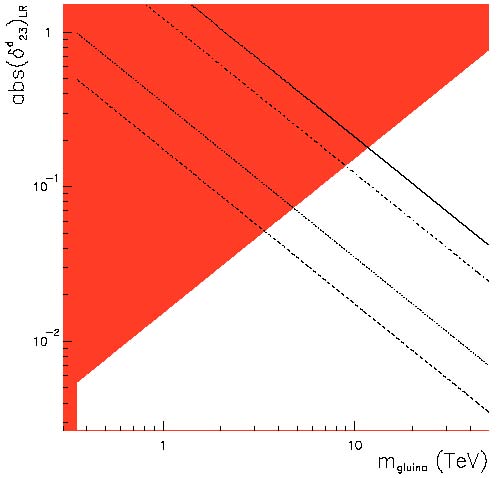 75 ab-1	Integrated Luminosity important
10 ab-1
tanβ=60
tanβ=5
b→d transitions
Sensitive region (>3σ)
b→s transitions
8th April 2011
Fergus Wilson, STFC/RAL
9
[Speaker Notes: B->xsgamma in MFV; L,R= helicity of susy squarks, generic squark mass matrix. MSSM has 124-160 couplings most are flavour related.]
Physics: Charged Higgs (2HDM and MSSM)
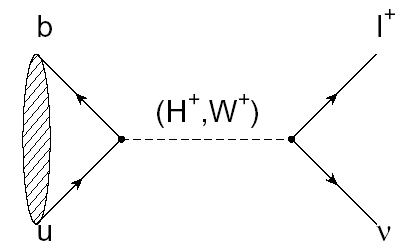 Higgs-mediated Minimal Flavour Violation
Multi-TeV search capability for large tan(β).
Includes SM uncertainty ~20% from Vub and fB.
B0→l+l- and B0→l-τ+ also sensitive to non-SM Higgs
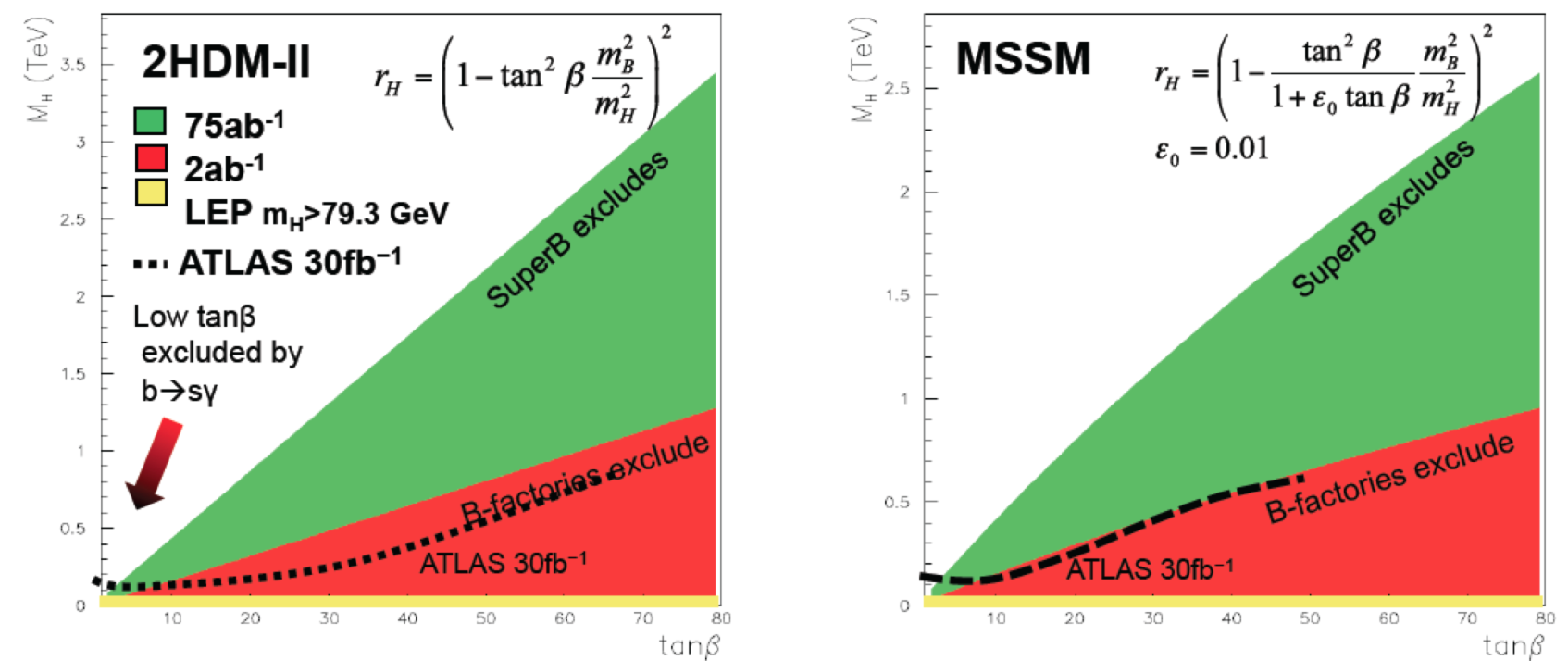 2HDM-II
MSSM
SuperB excludes
SuperB excludes
11th October 2011
Fergus Wilson, STFC/RAL
10
[Speaker Notes: MSSM = SUSY model]
Physics: τ→μγ
τ->μγ upper limit can be correlated to θ13 (neutrino mixing/CPV, T2K etc.) and also to μ->eγ (MEG).
SUSY seasaw model
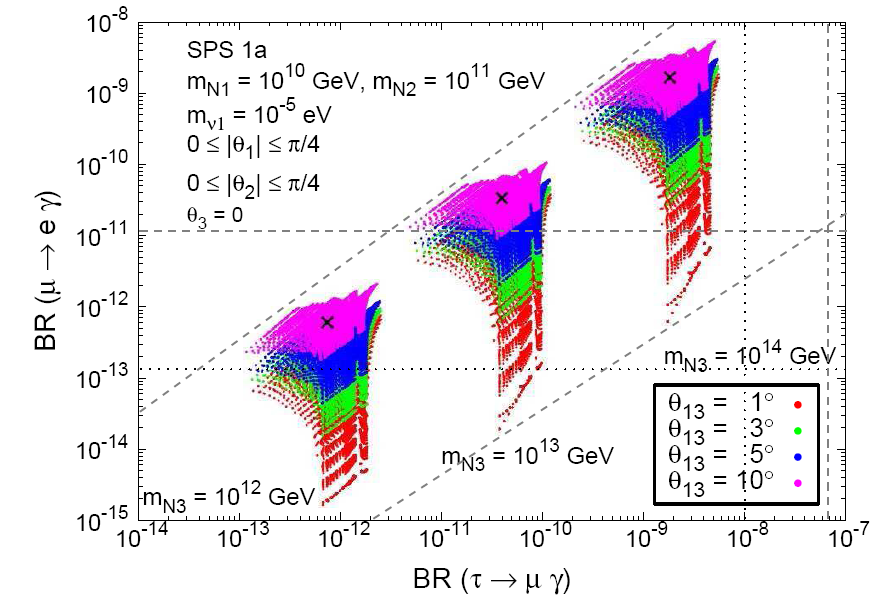 MEG 2011
Correlated results from T2K, MEG and SuperB
Arganda et al., JHEP, 06:079, 2008.
11
Physics: Lepton Flavour Violation
Many models predict LFV at the level that can be detected at SuperB
LFV also sensitive to other observable such as μ->eγ (MEG),θ13 (T2K) and Bs mixing phase (LHCb)
Polarization doubles sensitivity (not included in numbers below)
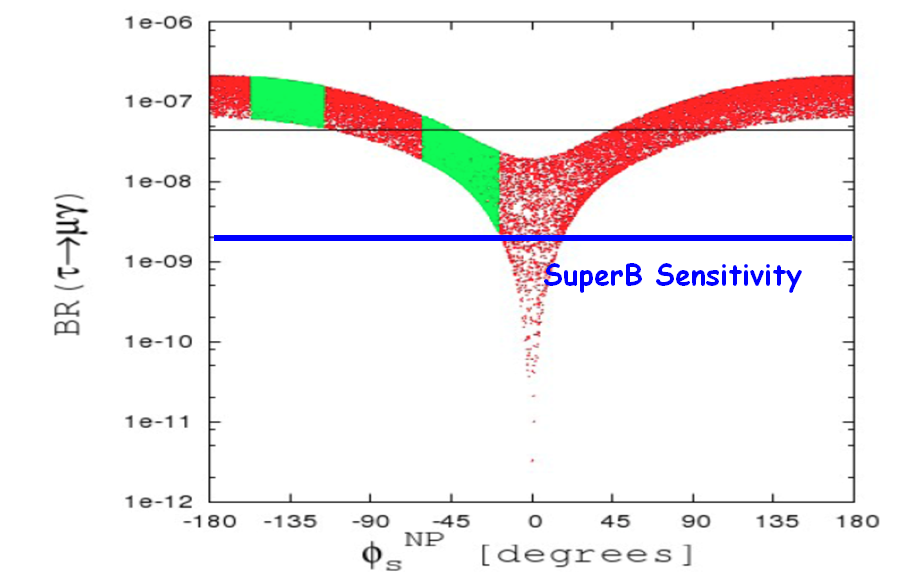 Example: SU(5) SUSY GUT
Over 50 τ decays can be measured (not to mention spectral functions, second class currents, αs etc...)
11th October 2011
Fergus Wilson, STFC/RAL
12
Physics: Charm and Charm CPV
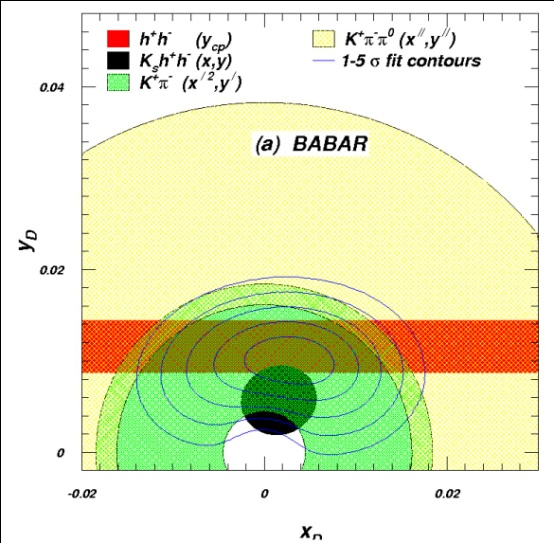 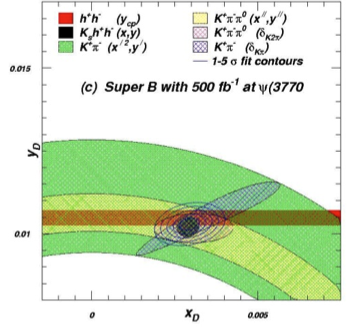 2022
yD
xD
CPV in SM very small (<1%)=> CPV indicates New Physics
Charm Unitarity Triangle (βc, |Vcd|, |Vcs|) and more
See arXiv:1106.5075
11th October 2011
Fergus Wilson, STFC/RAL
13
Physics: Benefits of Polarized Electron Beam
3) τ CP Violation:
Angular distributions
1) LFV: Doubles Precision
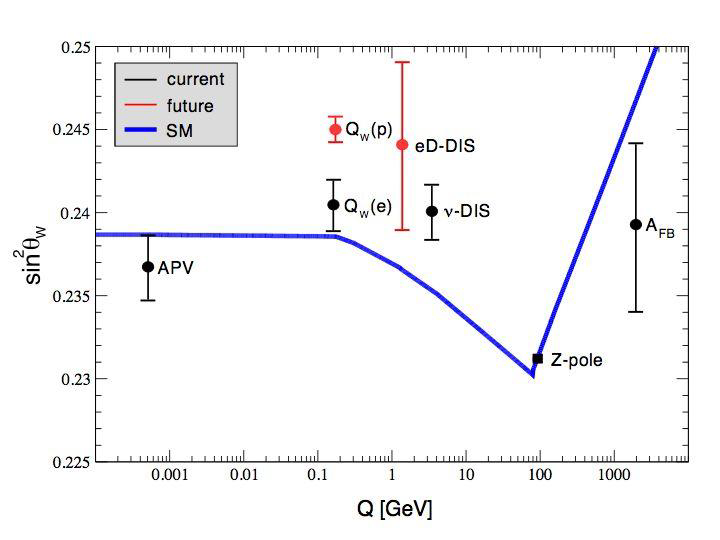 SuperB
2) τ EDM, τ g-2:
Measurement could prove or disprove discrepancy in Δαμ due to New Physics.
EDM sensitivity ~ 2 x 10-19 e cm
Δατ (SM) ~ 10-6
Δατ (SUSY)  <~ 10-5
Δατ (SuperB) precision~ 10-6
4) Electroweak:
Investigate LEP AFB v. SLD ALR discrepancy.
Investigate NuTev discrepancy.
Constrain Higgs mass
Sin2θw resolution ±0.00018
Perhaps measure even at ψ(3770)
11th October 2011
Fergus Wilson, STFC/RAL
14
[Speaker Notes: Weinberg angle, NuTev disagreement, Atomic Paraity Violation (APV), NuTev (nu-dis), z-pole (LEP/SLD), NC/CC could show new physics but subject to hadronic corrections and nuclear structure functions, radaiative corrections 10-6, loop corrections to rho ~0.5%. Leptoquarks could be seen a nucleon colliders but not at e+e-.

Tau g-2 affects angular distribution and polarization]
Physics: Bs decays
SuperB will complement LHCb in some areas
Can cleanly measure AsSL using Υ(5S) data








SuperB can study rare decays with many neutral particles, such as                 , which can be enhanced by SUSY.
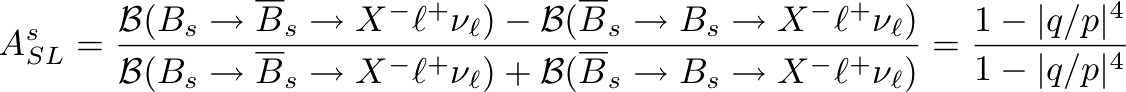 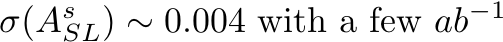 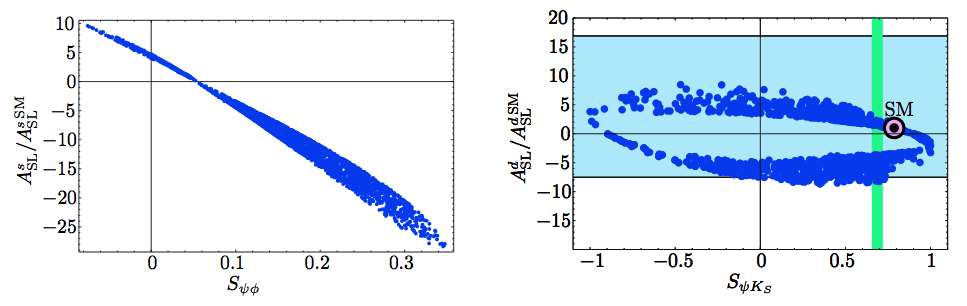 Little Higgs (LTH) scenario
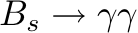 15
Physics: Spectroscopy and exotic resonances
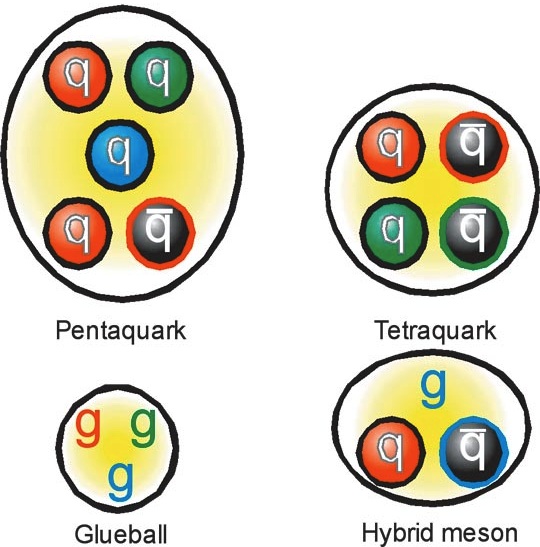 Ideal laboratory for testing high- and low-energy QCD.
Search for hybrids, molecules and tetraquarks.
11th October 2011
Fergus Wilson, STFC/RAL
16
Accelerator: Parameters are stable
arXiv:1009.6178
Tau/charm threshold running
Flexibility built in, no single critical element
Upgradable to 4x higher lumi
Piwinski angle and crab-waist crossing test at DaΦne
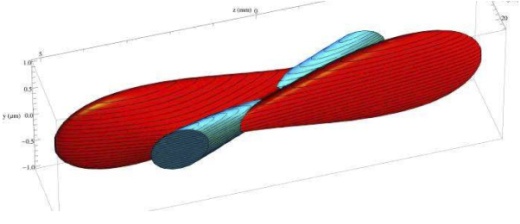 Low power < 20MW
11th October 2011
Fergus Wilson, STFC/RAL
17
Photon Light Source
11th October 2011
Fergus Wilson, STFC/RAL
18
Detector: Design [arXiv:1007.4241]
Reuses much of BaBar e.g. CsI crystals
Improve Vertex resolution x 2
Improved hermiticity
TOF Forward PID
SuperB baseline
Cluster counting in drift chamber (improves dE/dx)
SuperB  with options
Backward EMC
Optimized Muon Detector
11th October 2011
Fergus Wilson, STFC/RAL
19
SuperB – Funding and Developments
SuperB approved through primary law by Italian parliament, December 14th/15th 2010.
Parliament also approved INFN “Piano Triennale” 2010-2012 funding profile which includes SuperB.
SuperB is an Italian national flagship project. 
Funding:
19M€ in 2010, 50M€ per year thereafter until EOY 2015. SuperB is the only project receiving multi-year funding so far.
~120M$ in-kind contribution from US through use of PEP-II machine components and BaBar detector. 
50M€ allocated for Tier 2 Grid computing centres in Southern Italy.
Italian Institute of Technology (IIT) may contribute to beam-lines for photon science.
Only ~25M€ needed from international collaborators for detector
11th October 2011
Fergus Wilson, STFC/RAL
20
Site Decision announced May 30th 2011
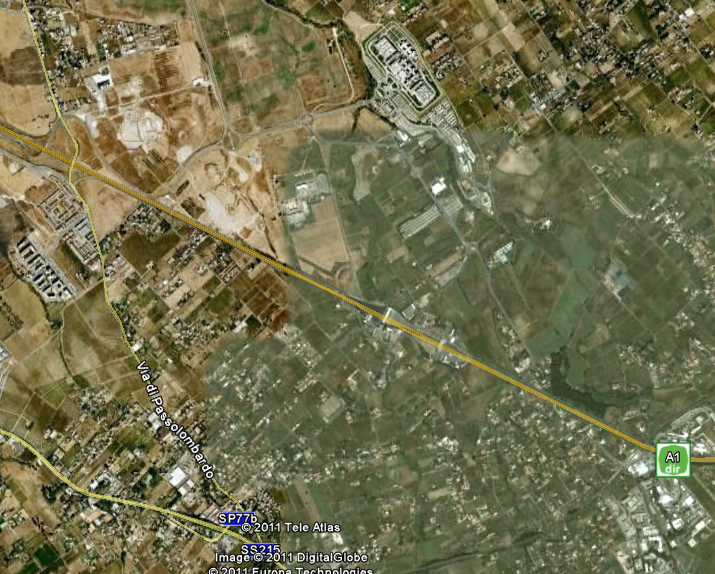 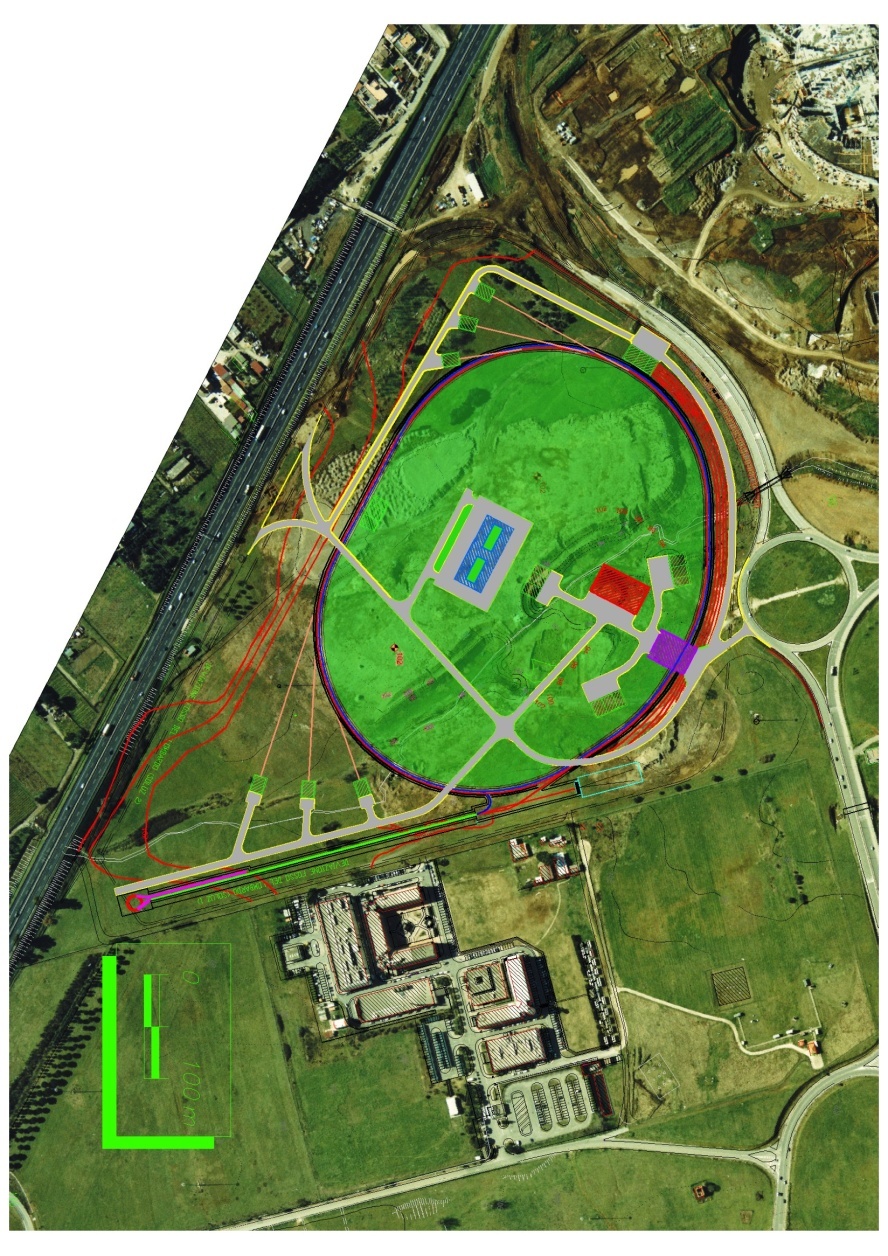 Tor Vergata University Campus
“N. Cabibbo Laboratory”
About 4.5 Km
Italian Government approval given on September 29 2011
You are here !
11th October 2011
Fergus Wilson, STFC/RAL
21
Conclusion and Outlook
August 2010: Physics, Accelerator, Detector reports published.
December 2010: SuperB approved by the Italian Government, as a “Flagship” project.
May 30th 2011: Site selection announced.
September 29th 2011: N. Cabibbo Lab approved by Government
A unique opportunity for Europe and International Collaboration.
The necessary funding is in place.
First beams in 5 to 6 years. 15 ab-1/year rising to 40 ab-1/year. 
Collaboration is still growing. Working towards TDR. Opportunities in detector, accelerator, computing and physics.
11th October 2011
Fergus Wilson, STFC/RAL
22
Backup
11th October 2011
Fergus Wilson, STFC/RAL
23
Golden measurements: General
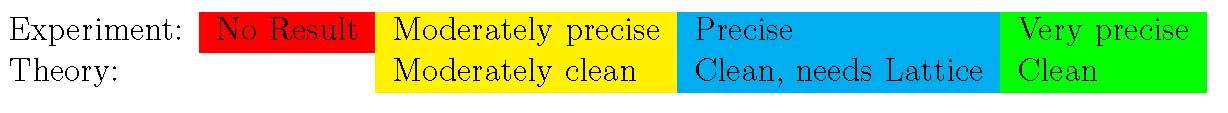 Benefit from polarised e− beam


very precise with improved detector

Statistically limited: Angular analysis with >75ab-1

Right handed currents

SuperB measures many more modes
systematic error is main challenge
control systematic error with data

SuperB measures e mode well, LHCb does μ







Clean NP search


Theoretically clean
b fragmentation limits interpretation
11th October 2011
Fergus Wilson, STFC/RAL
24
Golden Measurements: CKM
Comparison of relative benefits of SuperB (75ab-1) vs. existing measurements and LHCb (5fb-1) and the LHCb upgrade (50fb-1).
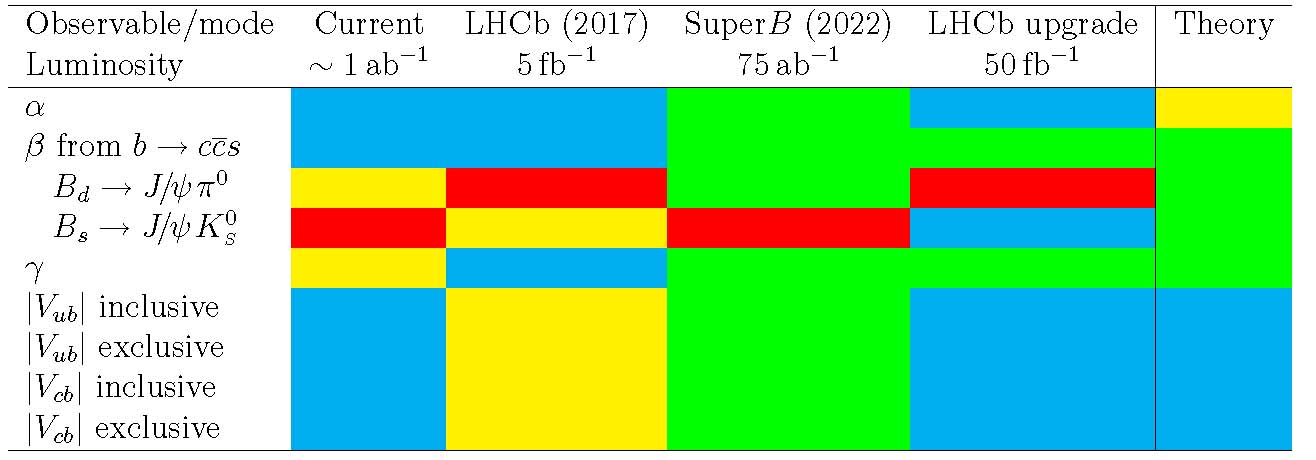 LHCb can only use ρπ


β theory error Bd
β theory error Bs


Need an e+e− environment to do a precision measurement using semi-leptonic B decays.
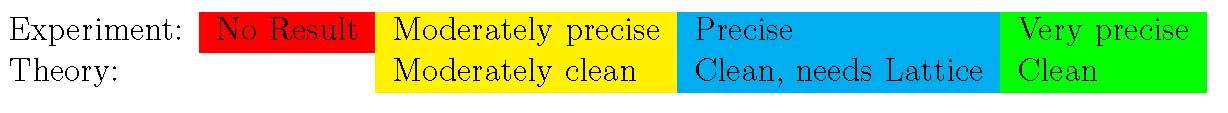 11th October 2011
Fergus Wilson, STFC/RAL
25
B0 →π+π− B0 →ρ+ρ−
b → ulν
B0B0 mixing
α
VudVub*
VtdVtb*
γ
VcdVcb*
β
B0 → D*π         
B+ → D0CP K+
B → ψKS      
B → φKS
b → clν
CKM Matrix and Unitarity Triangle
Complex and unitary
If angles and sides disagree then Standard Model is wrong
16th November 2010
Fergus Wilson, STFC/RAL
26